Филиал МБДОУ - детского сада «Детство» детский сад №10
Конспект НОД по Изобразительной деятельности 
«Лепка «Белочка»



                     Воспитатель старшей группы № 2
                   Кравченко Кристина Владимировна
Лепка «Белочка»
Цель: Закреплять умение детей лепить зверька, передавая его характерные особенности (маленькое тело, заострение мордочка, острые ушки), позу (белочка сидит на задних лапках Отрабатывать приемы лепки пальцами (прищипывание, оттягивание.
Материалы: пластилин, доска для лепки, стека
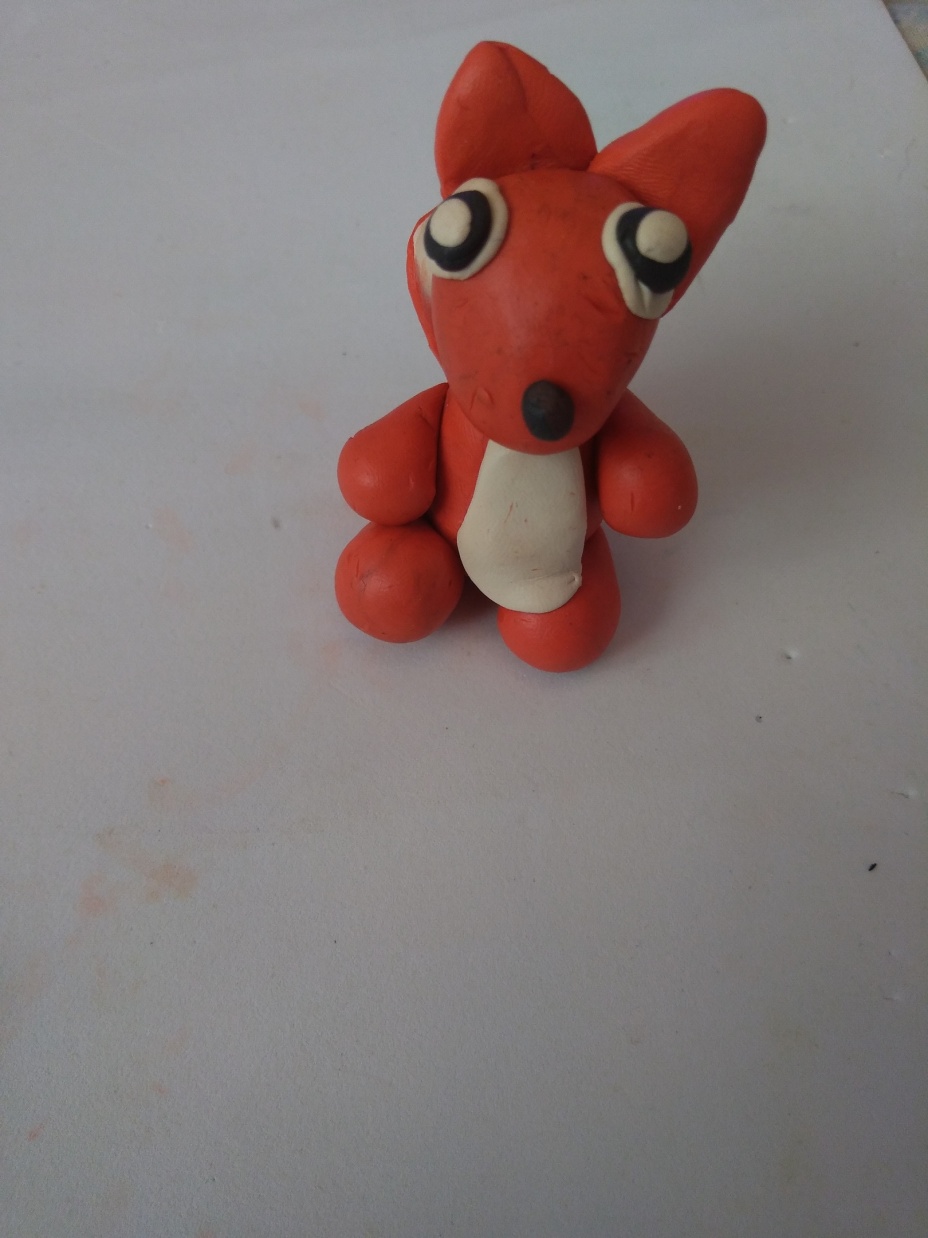 1. Из оранжевого пластилина катаем два шарика, побольше для тела, поменьше для головы.
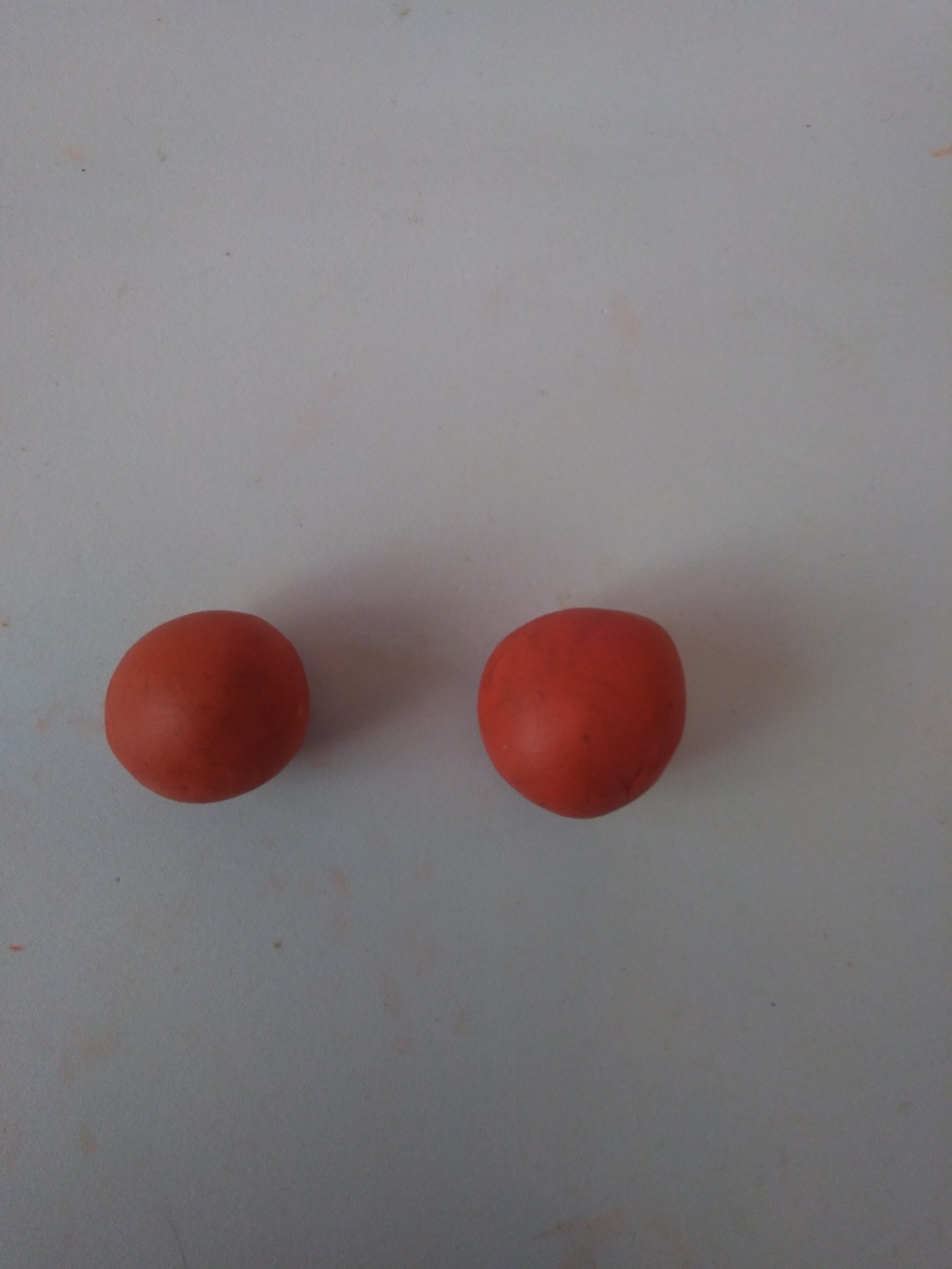 2. Шарик побольше вытягиваем в форме капельки.
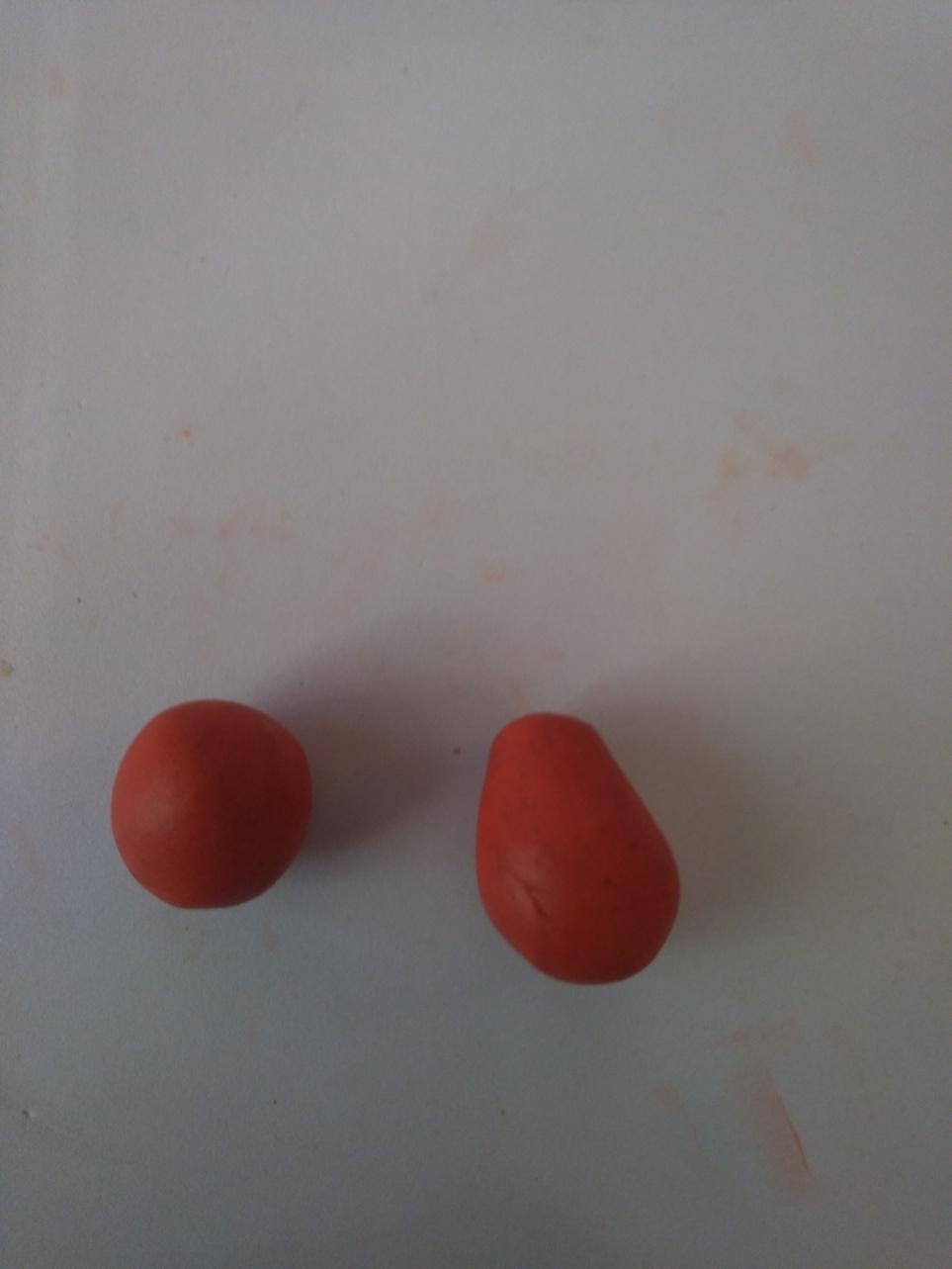 3. Для задних лапок катаем два шарика побольше и два шарика поменьше.
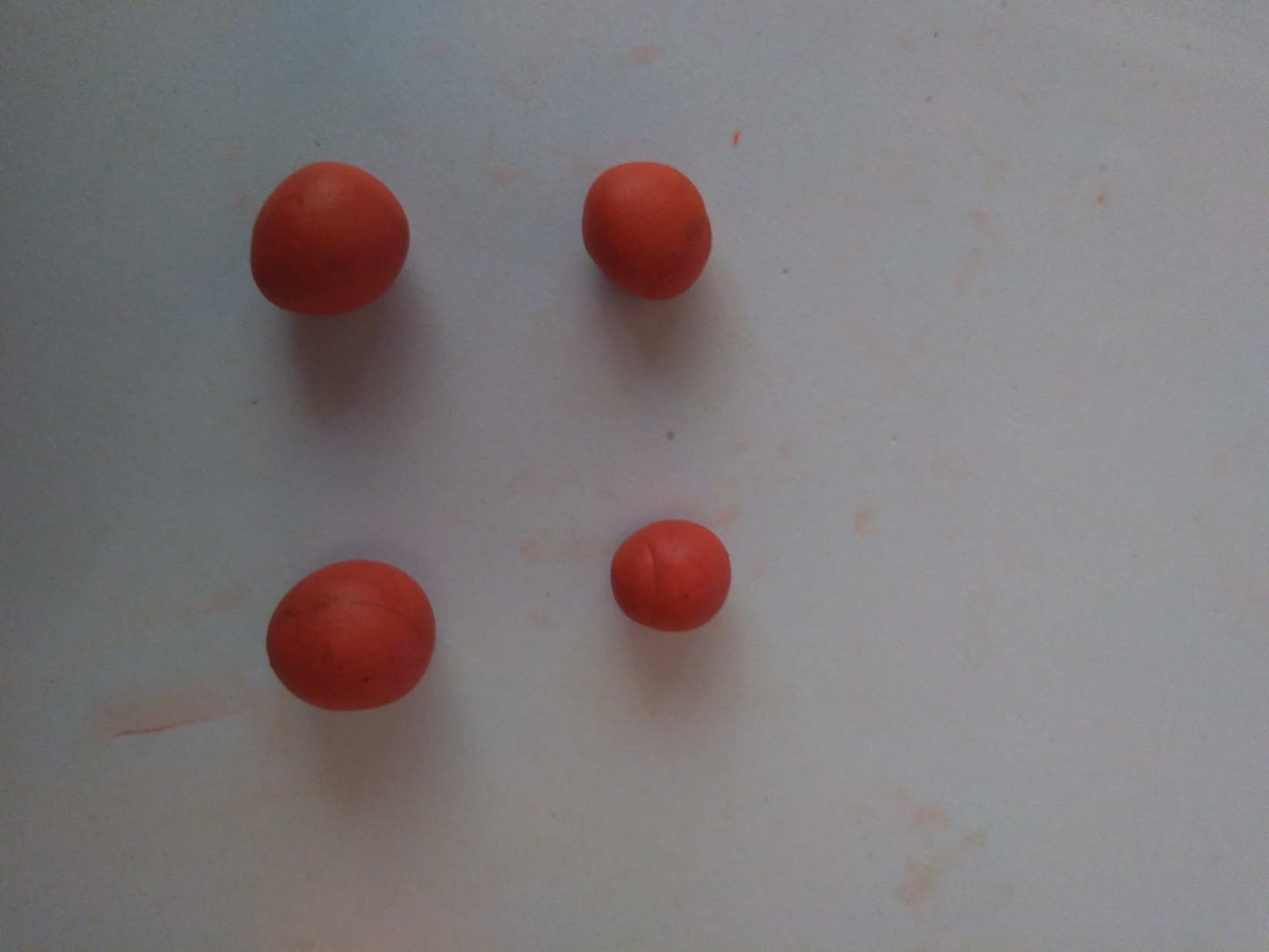 4. Шарики катаем в форме конусов.
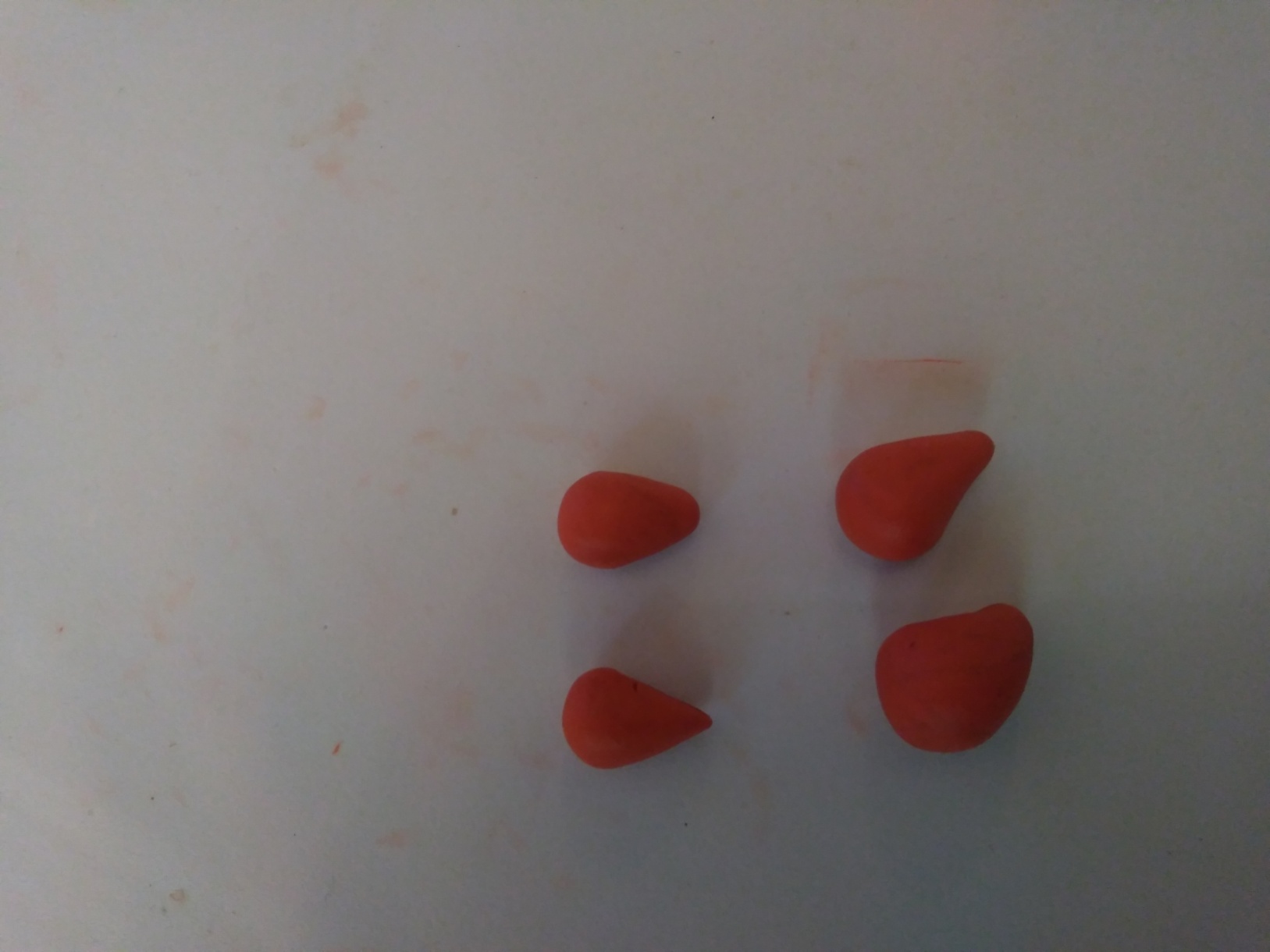 5. Крепим лапки к туловищу.
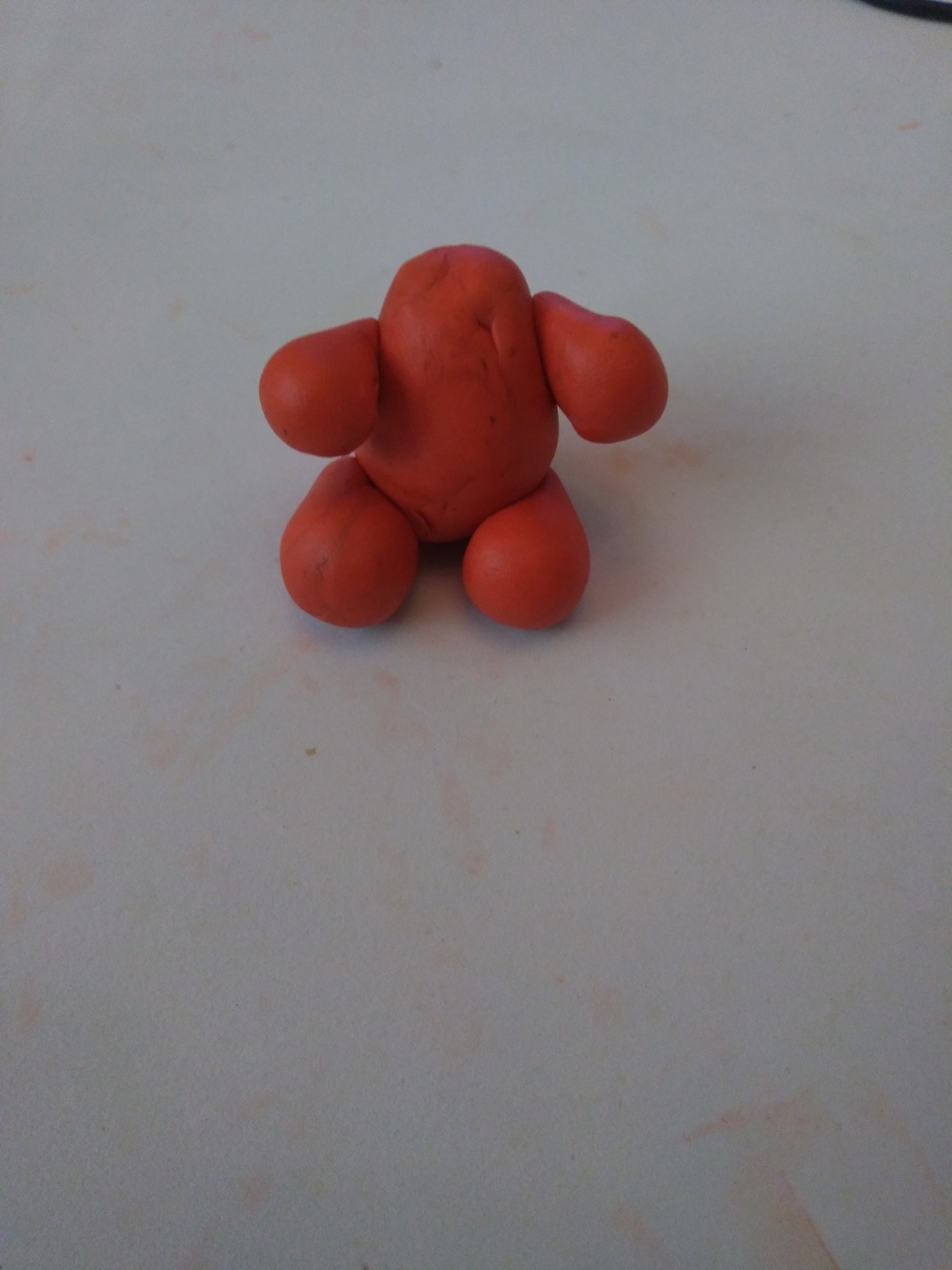 6.Оранжевый шарик, который мы катали вначале немного вытягиваем, и из белого пластилина крепим небольшие глаза.
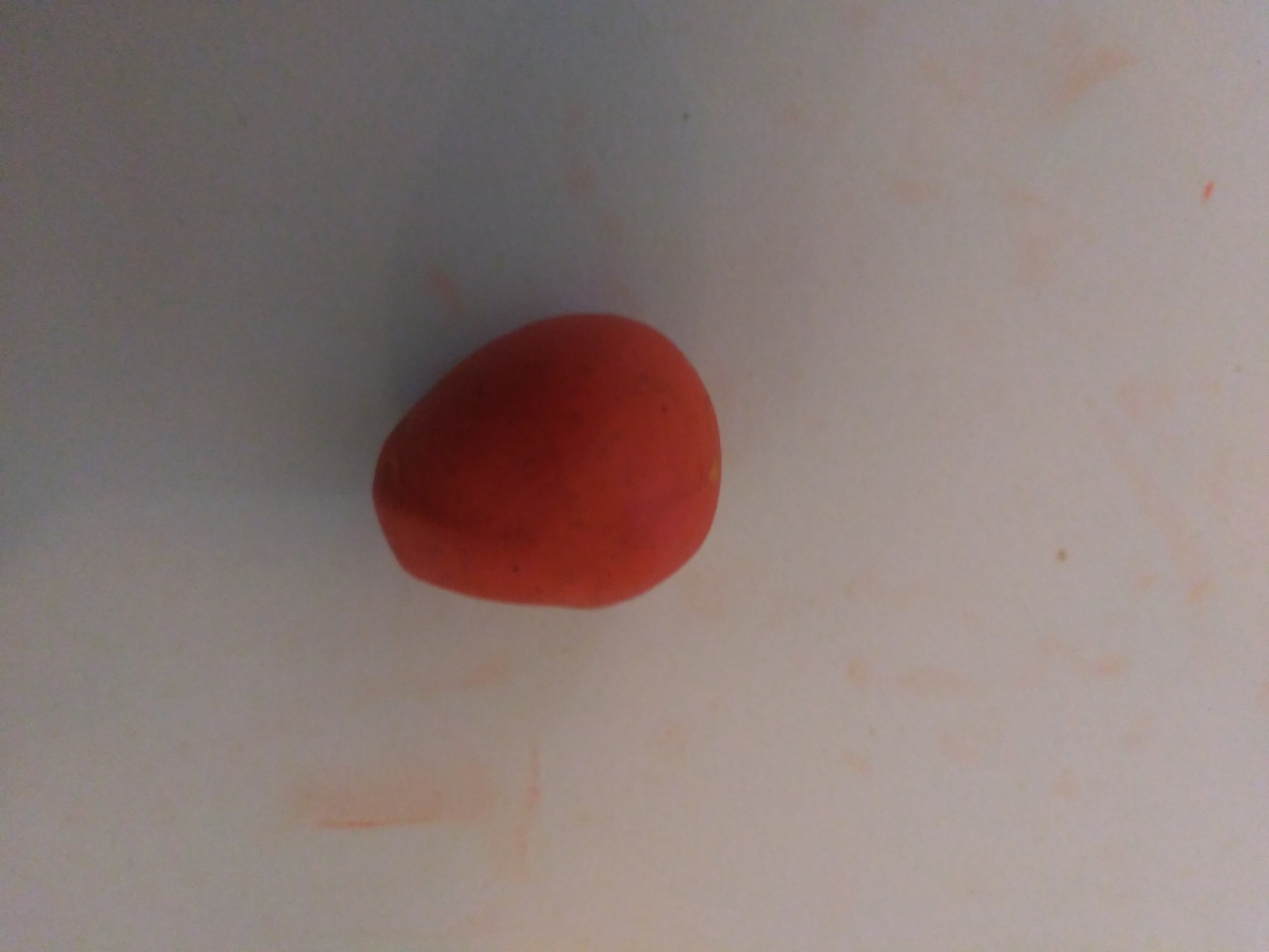 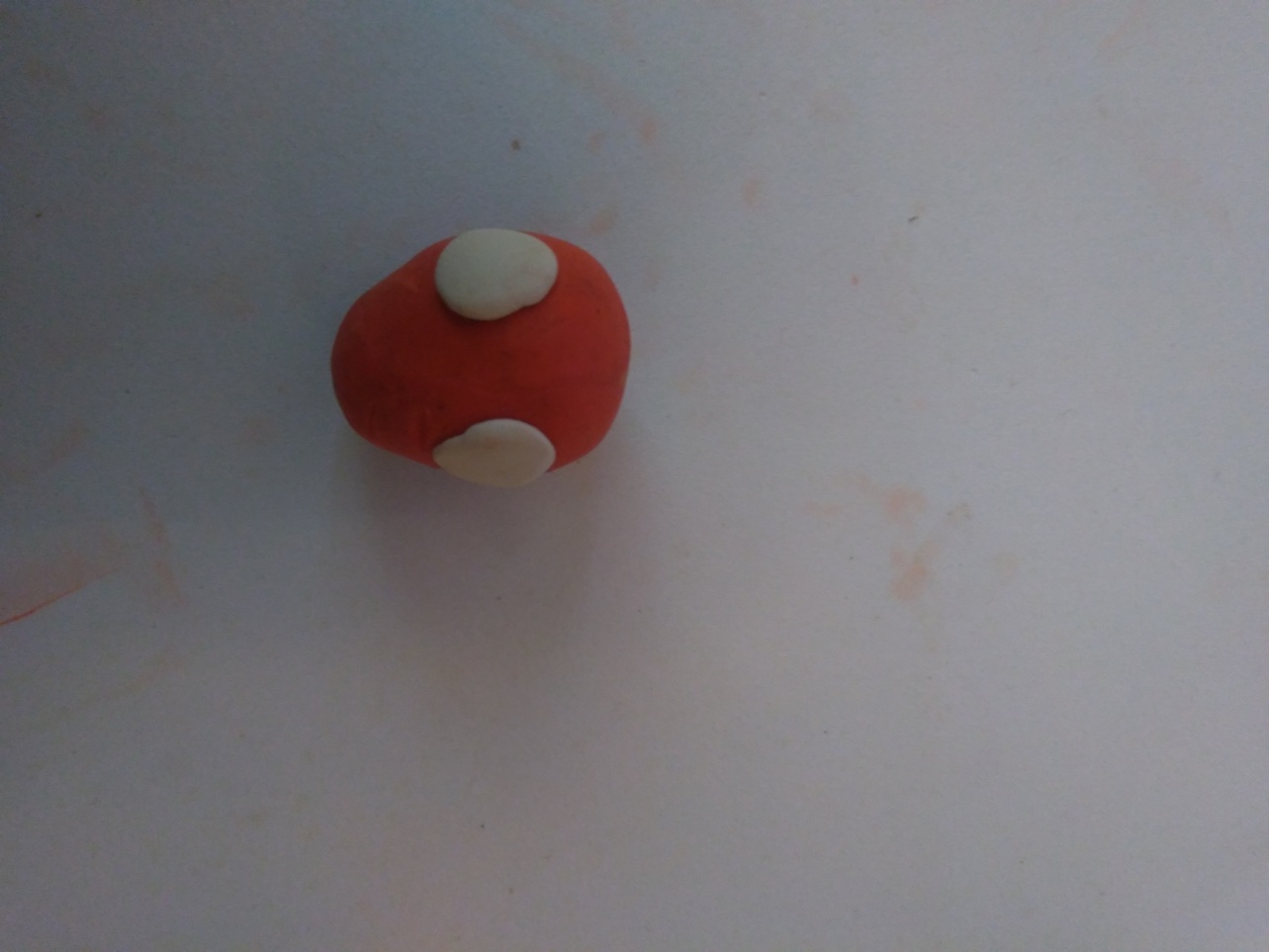 7. Из  оранжевого пластилина катаем по два шарика, Расплющиваем шарики в форме треугольников.
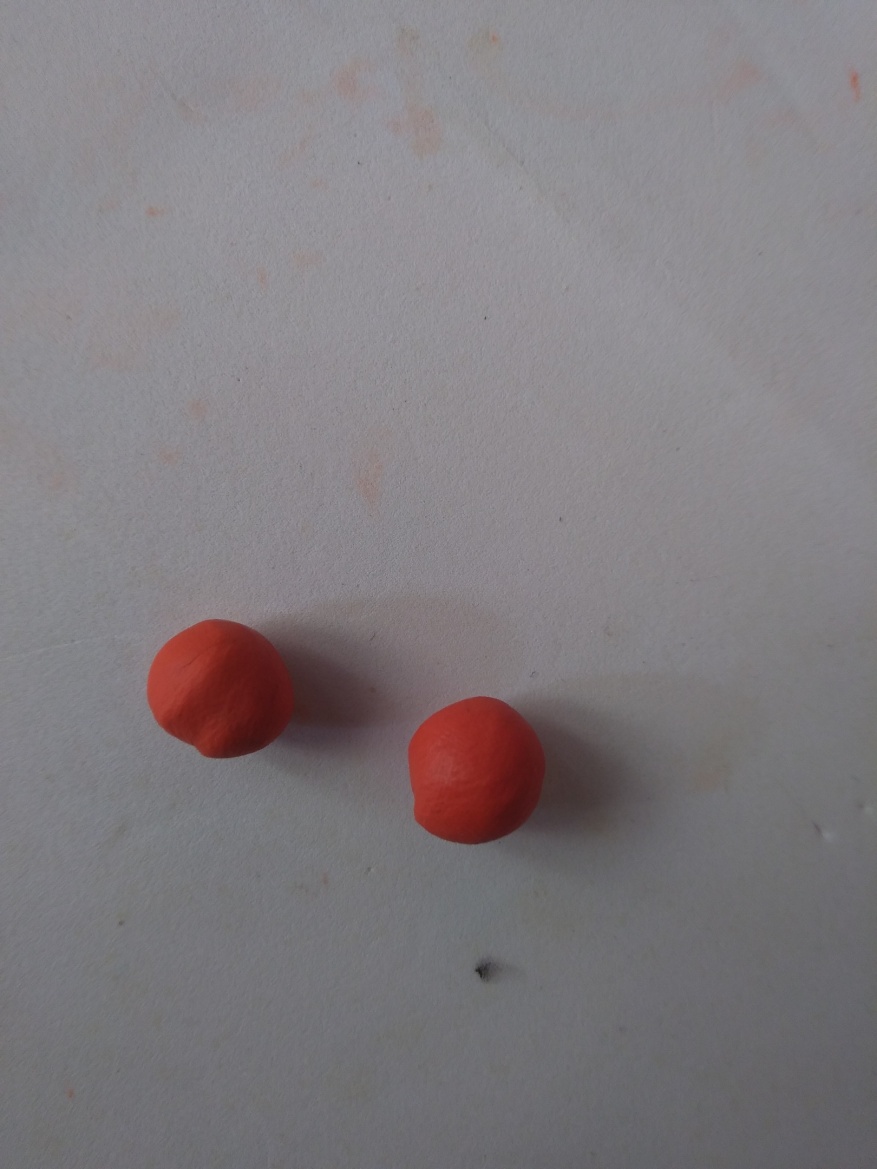 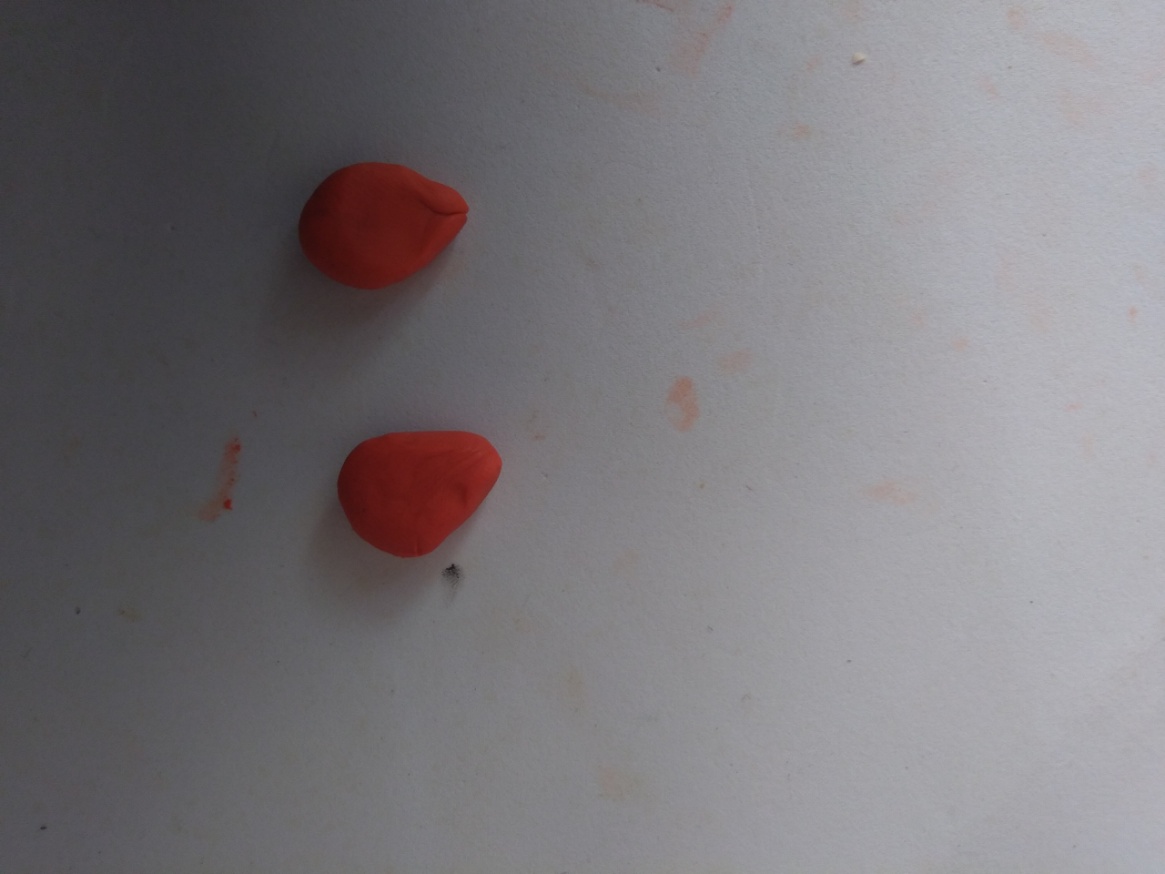 8. На голову крепим изготовленные ушки.
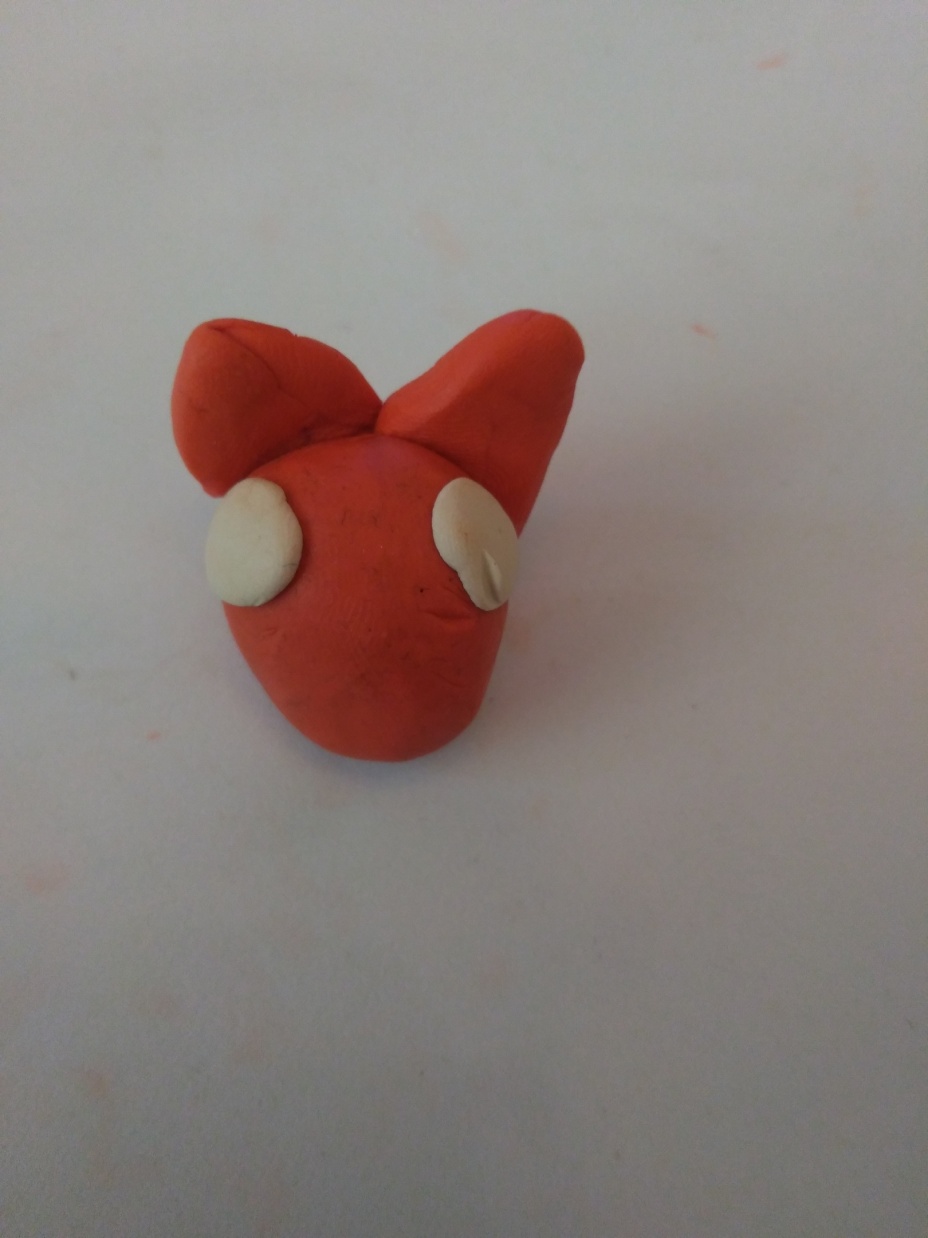 9. Голову крепим к туловищу.
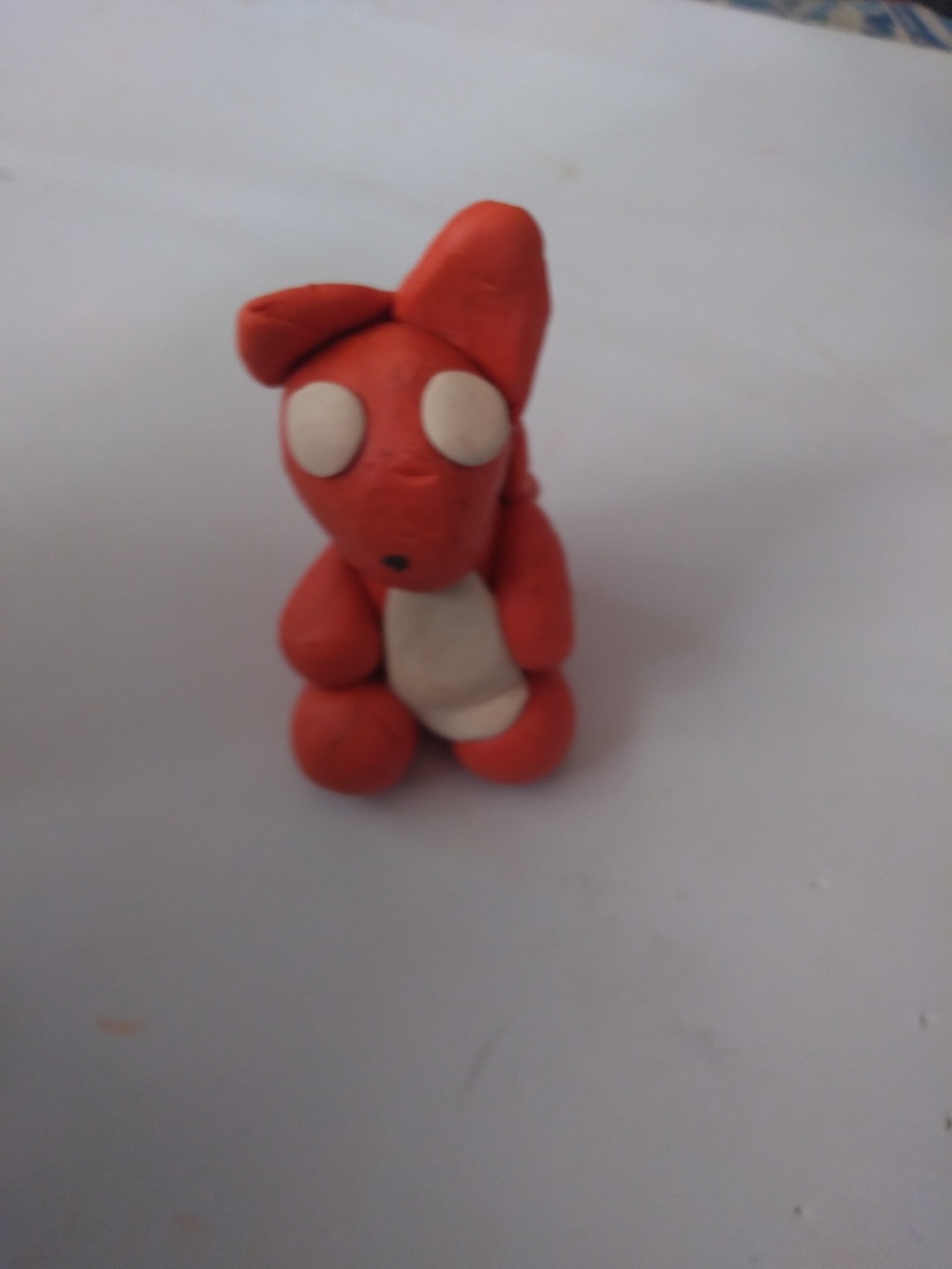 10. из черного пластилина скатываем маленький шарик, который будет носом. Так же из черного пластилина катаем маленькие шарики для глаз.
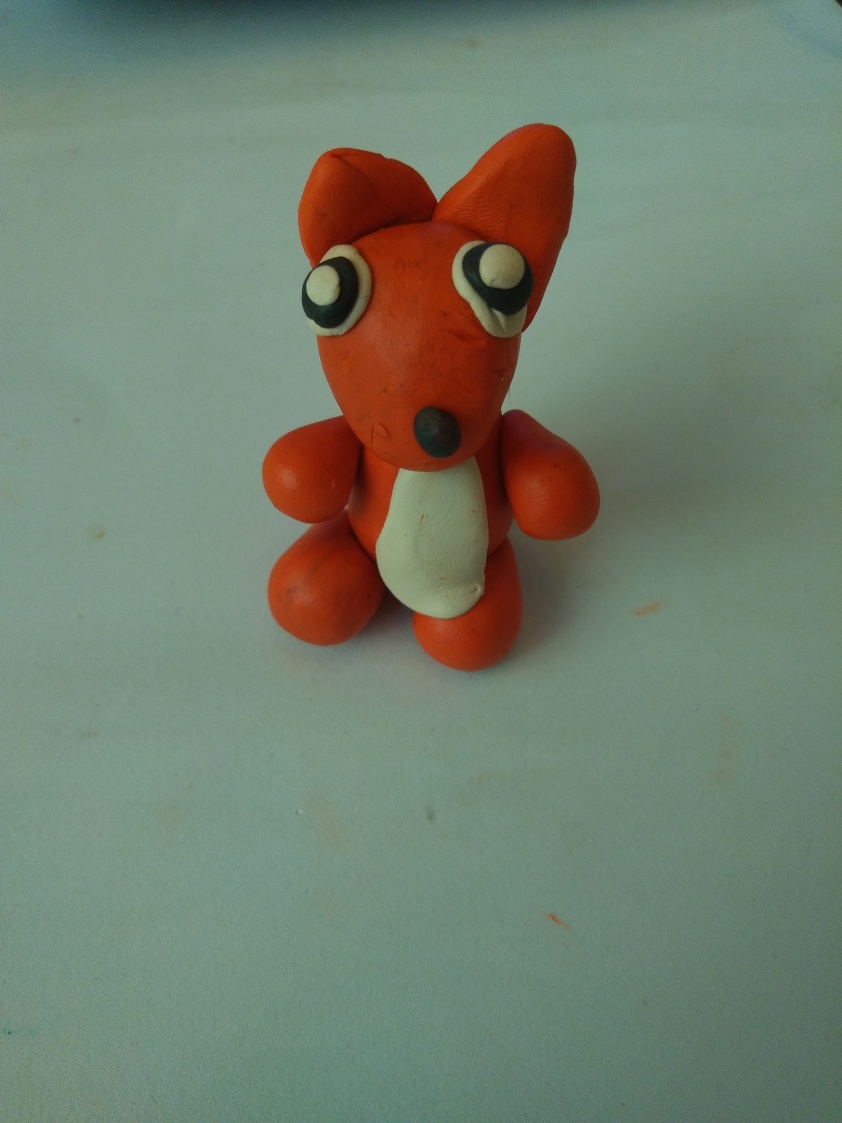 11. Из оранжевого пластилина формируем заостренную с двух сторон полоску. На один конец полоски добавляем белого цвета, это будет хвост белочки.
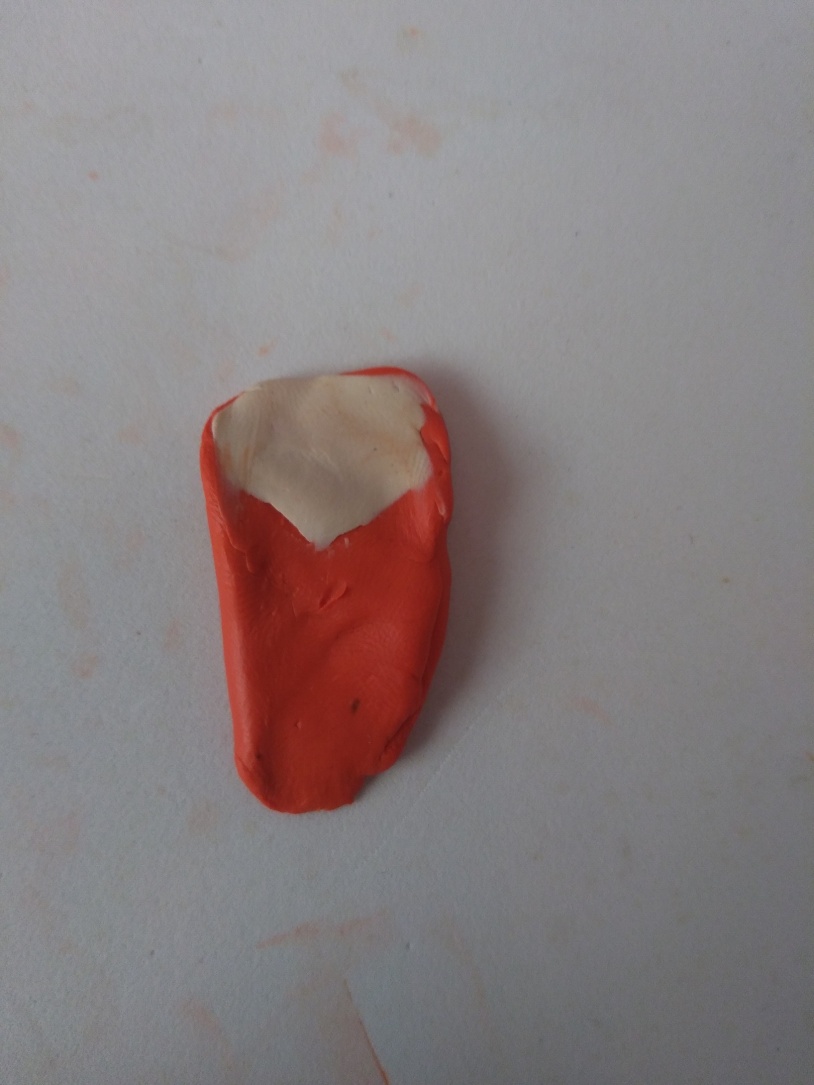 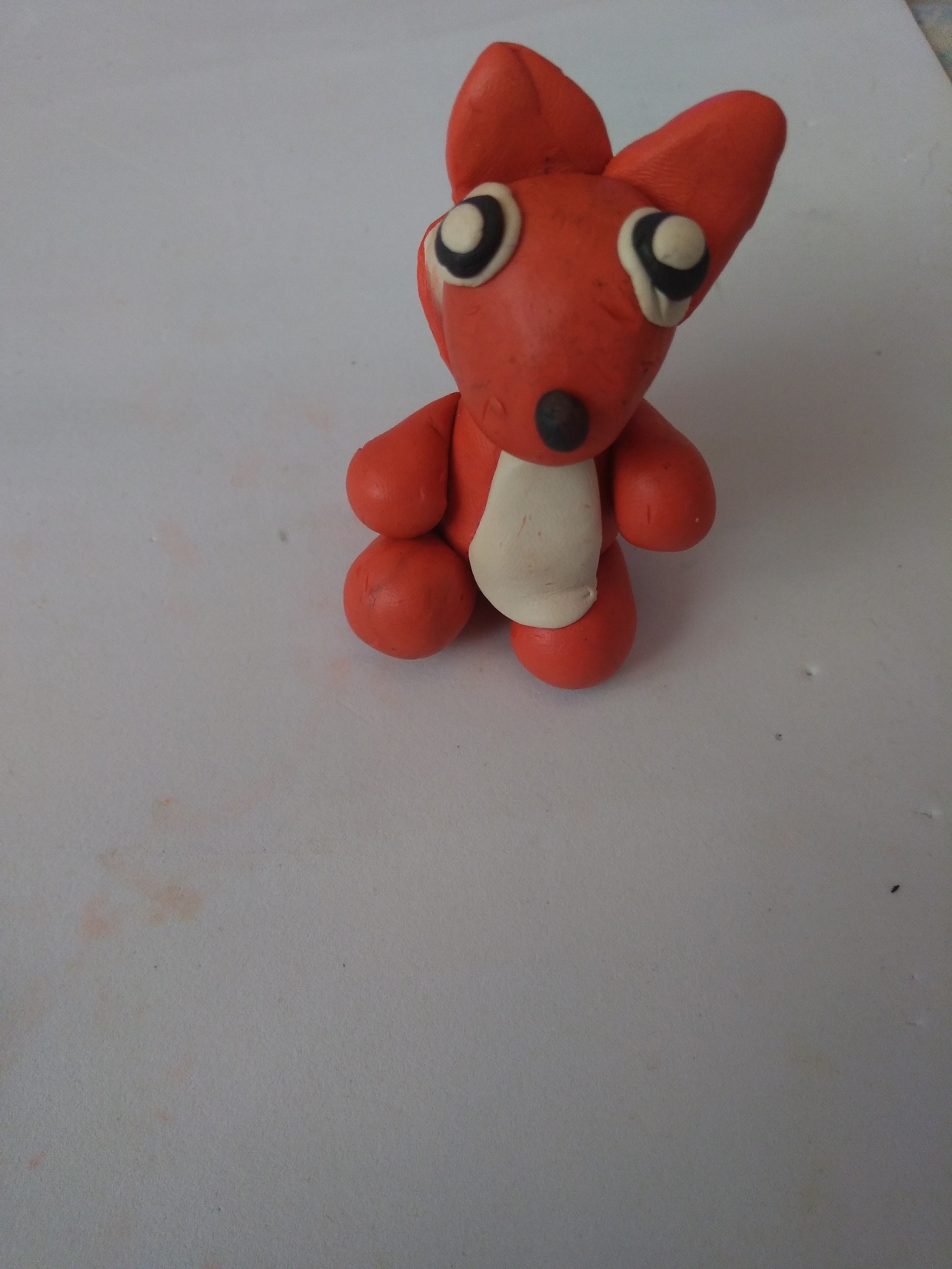 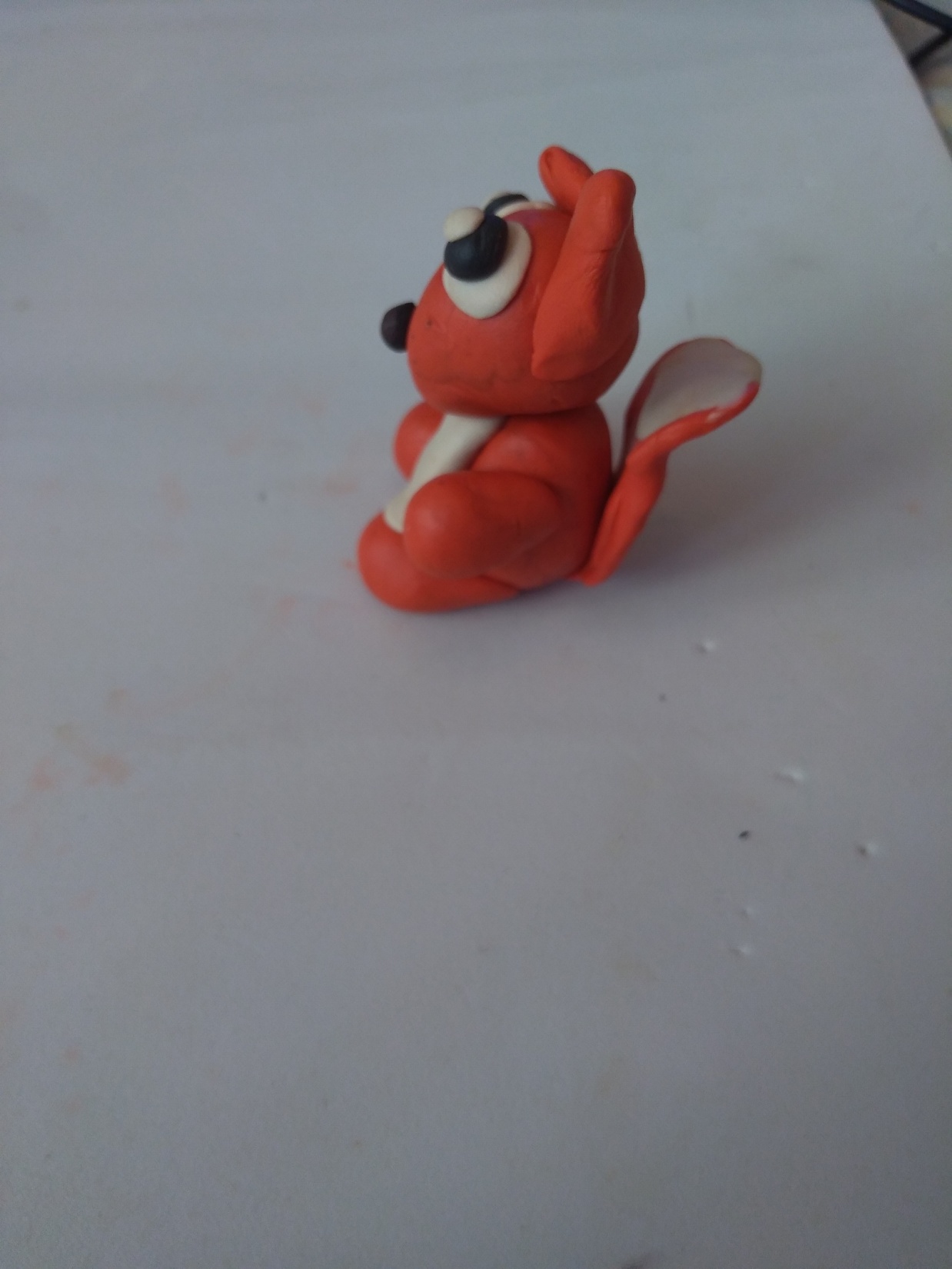 Молодец!